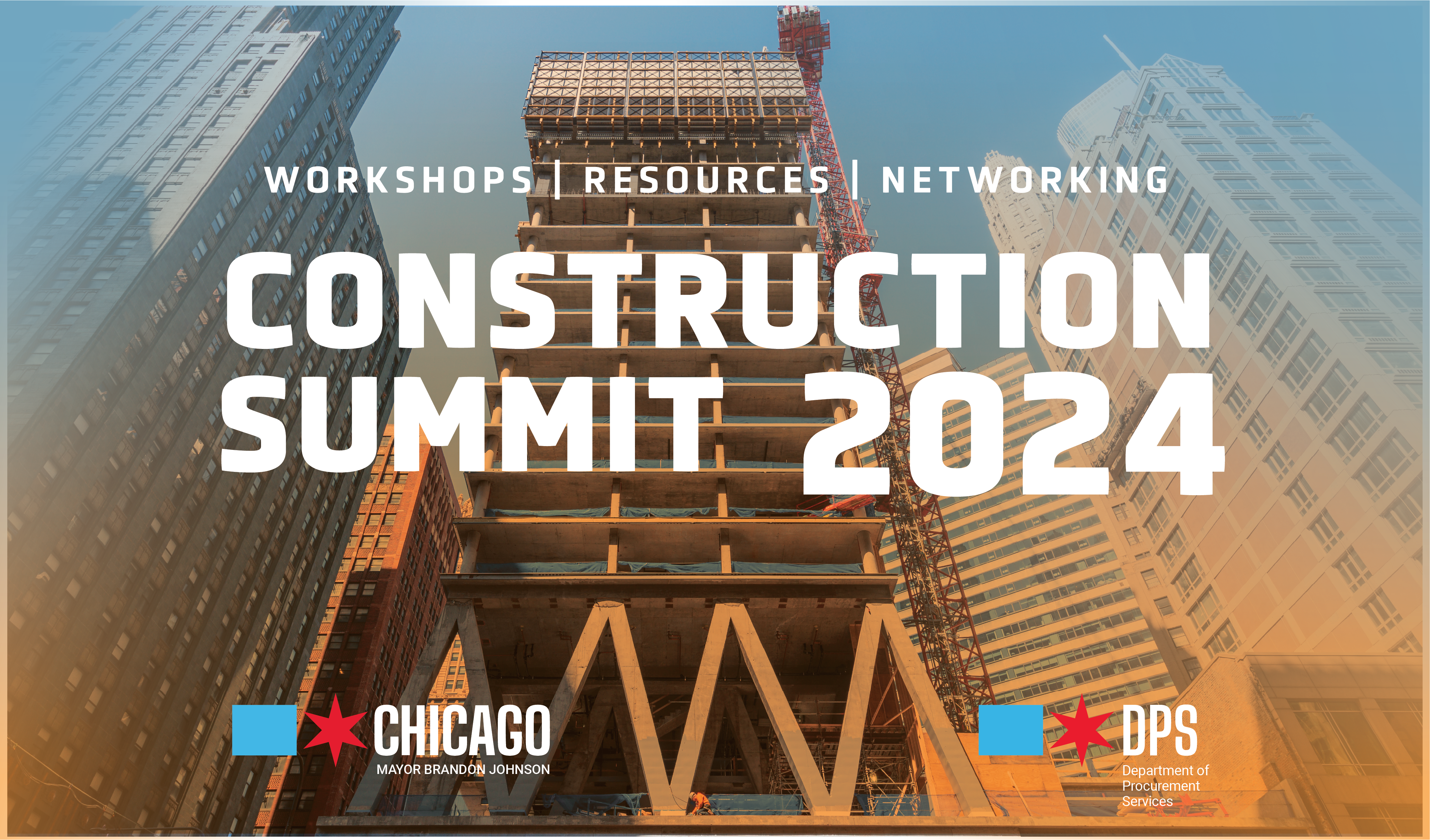 2
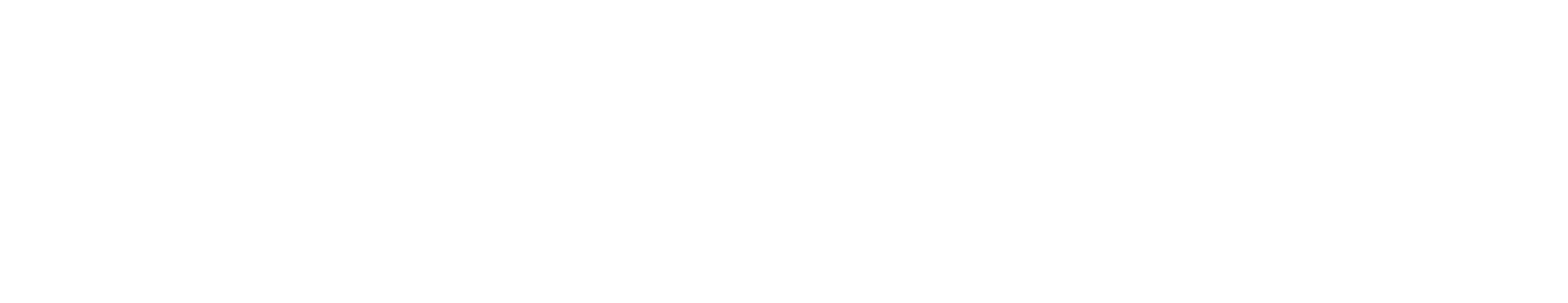 HOW TO BECOME CERTIFIED
3
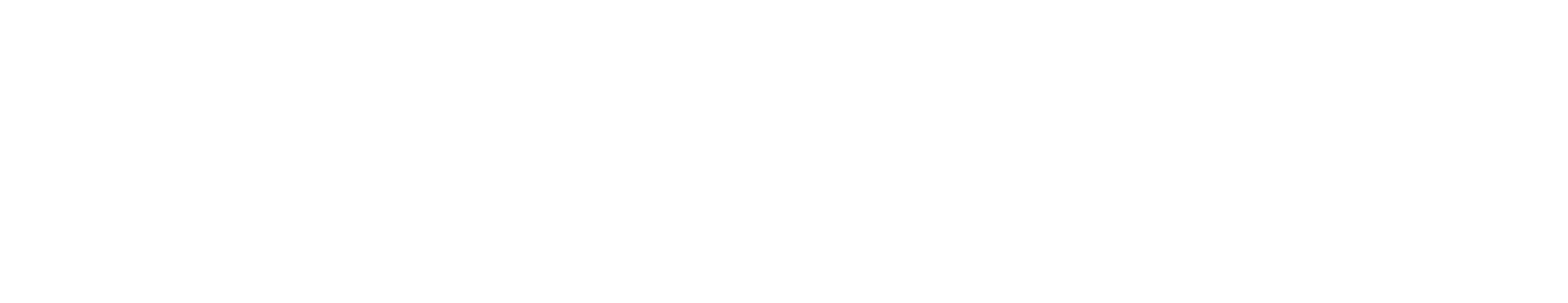 The Department of Procurement Services is committed to Communications and Outreach, which is key to keeping citizens informed of bid opportunities, new programs, and innovations. 
Also, ensure that you download a copy of our most recent Consolidated Buying Plan. This is a 15-month forecast including hundreds of upcoming opportunities for 12 city agencies. To download, go to: www.chicago.gov/dps. 

We encourage you to follow us on our website www.chicago.gov/dps for the latest news, updates, and our calendar of events. Go online, www.chicago.gov/DPS, and click on the letter icon and sign up for our Email Newsletter: DPS Alerts full of news that you can use. 
Follow us on social media to stay informed:
Facebook: www.facebook.com/ChicagoDPS
Twitter: www.twitter.com/ChicagoDPS
LinkedIn: www.linkedin.com/company/chicagodps
Youtube: www.YouTube.com/ChicagoDPS
NOTE: Legal advertisements for the City of Chicago Department of Procurement Services (DPS) appear in the Chicago Tribune. Information about DPS contracting opportunities will be available at www.chicago.gov/bids.
4
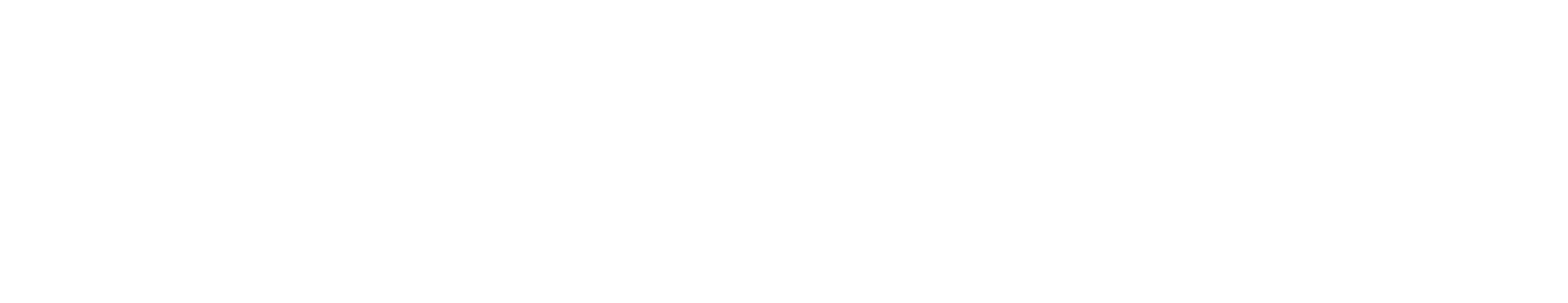 DPS is the contracting authority for the procurement of goods and services for the City of Chicago. Through its Office of Contracting Equity,  the Department is responsible for the administration of incentives and programs designed to promote the inclusion of minorities, women, and other eligible small businesses in contracting opportunities offered by the City of Chicago.
DEPARTMENT OVERVIEW
5
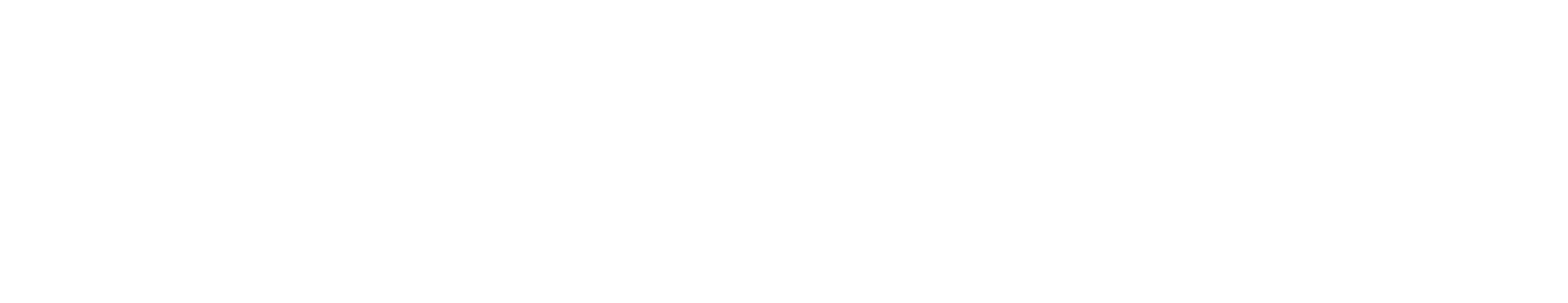 OUR GOALS AT A GLANCE
Benefits of Certification
Who Qualifies for Certification
Certification Requirements
The Application Process
Required Information/Documents
After Applications are Submitted
6
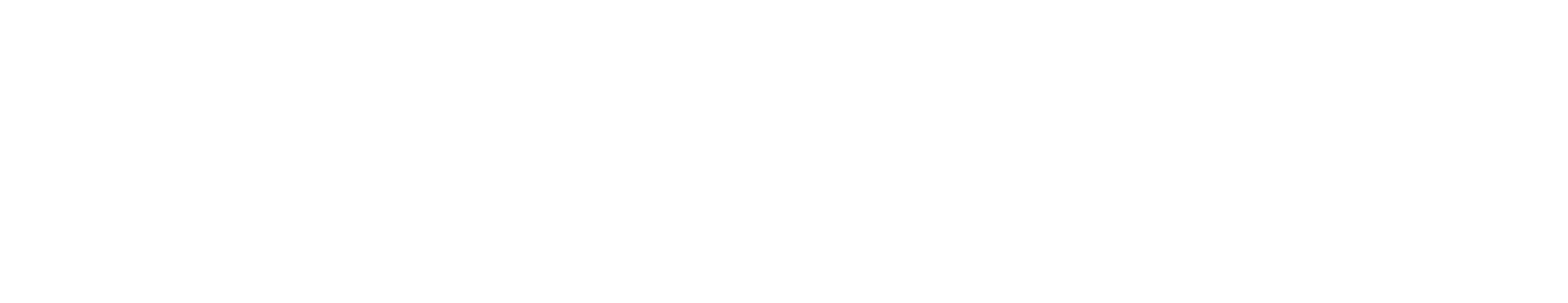 MBE – Minority-Owned Business Enterprise
WBE – Women Owned Business Enterprise
VBE – Veteran-Owned Business Enterprise 
BEPD – Business Enterprise for People with Disabilities
DBE – Disadvantaged Business Enterprise
ACDBE – Airport Concessions Disadvantaged Business Enterprise
City of ChicagoCertification Programs
7
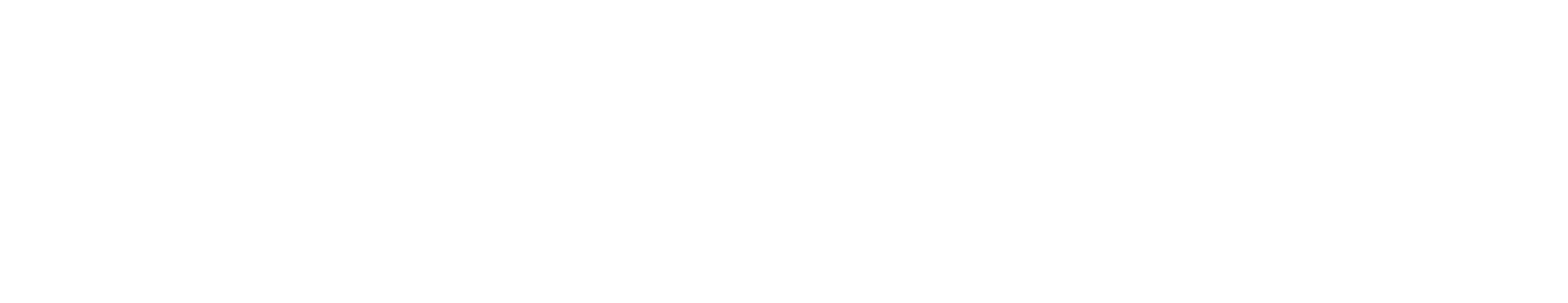 Benefits of Certification
8
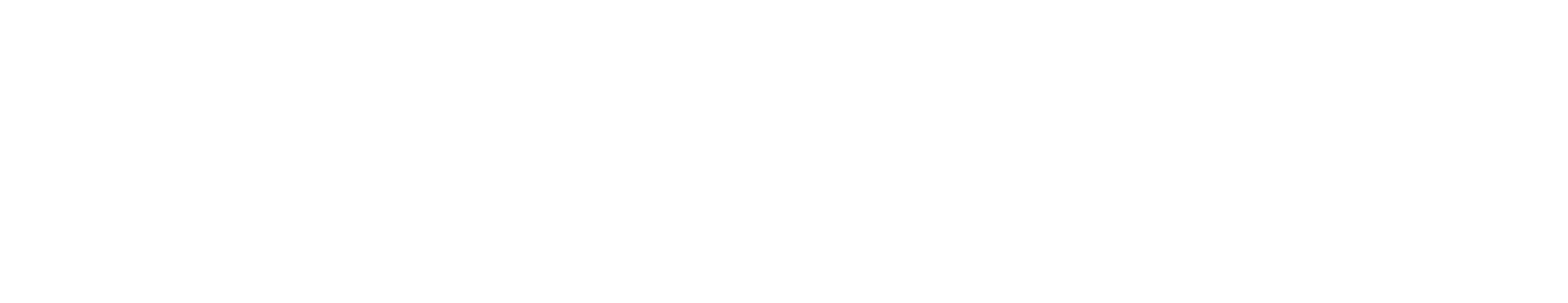 The Benefits
Provides visibility – Once Certified, your firm is listed in a directory accessible to the general public and all Prime Contractors. 
There are minority, women, veterans, and disadvantaged business participation goals on City of Chicago projects and sister agencies.
There are businesses in the private sector that seek out certified firms for products and/or services.
9
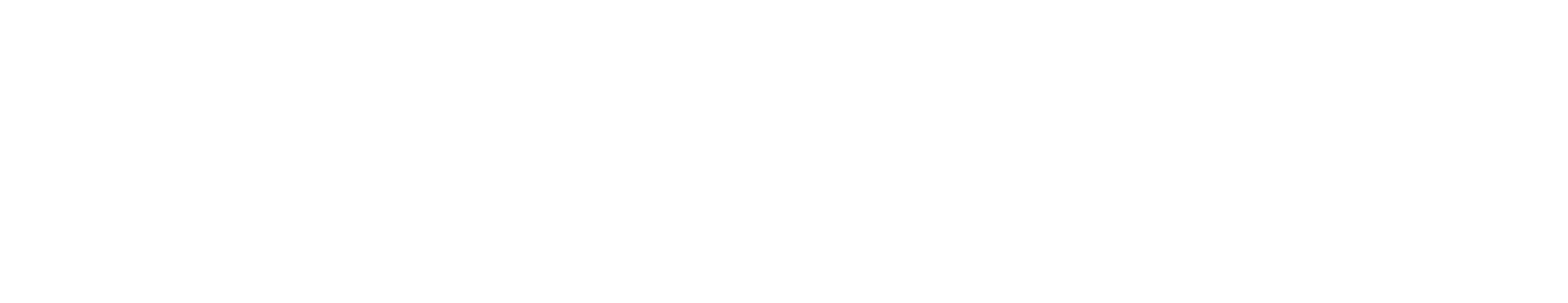 The Benefits
The City of Chicago has a Target Market program that provides exclusive bidding to certified minority- and women-owned business enterprises.  This allows certified businesses to take 100% of the contract because no subcontractor goals are associated with the project.
10
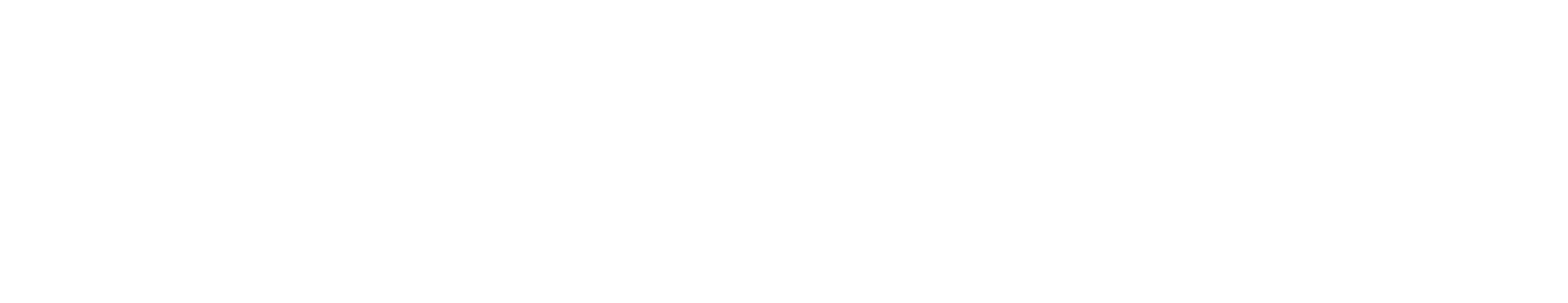 African American/Black
Hispanic
Asian
Asian-Indian
Women
Veterans
Persons with Disabilities
Other Individuals who can prove social and economic disadvantage
QualifyingGroups
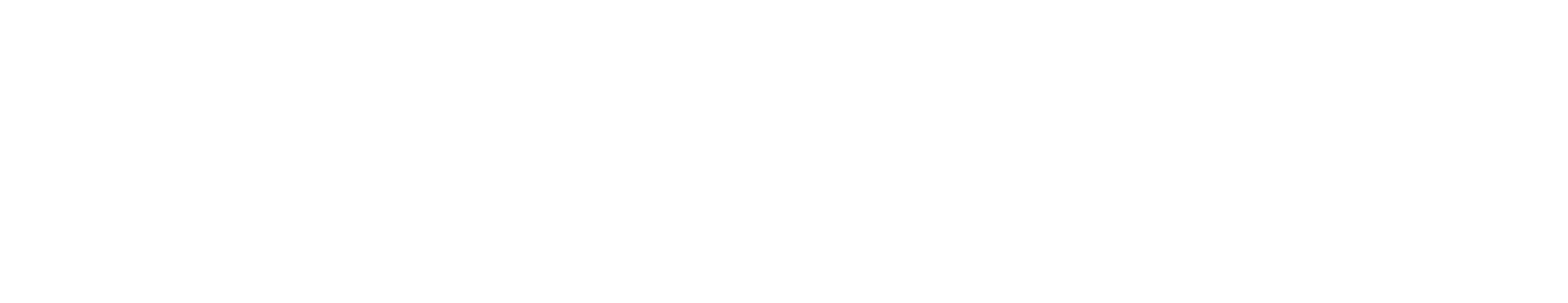 Veteran-Owned Business Enterprises
VBE – Veteran-Owned Business Enterprise “Veteran” means a person who has served in the United States armed forces and was discharged or separated under honorable conditions.
DD214 or DD215 needed as supporting evidence.  (Required)
If vendor does not have their DD214 or DD215, the applicant should contact the Veterans Administration (VA).
12
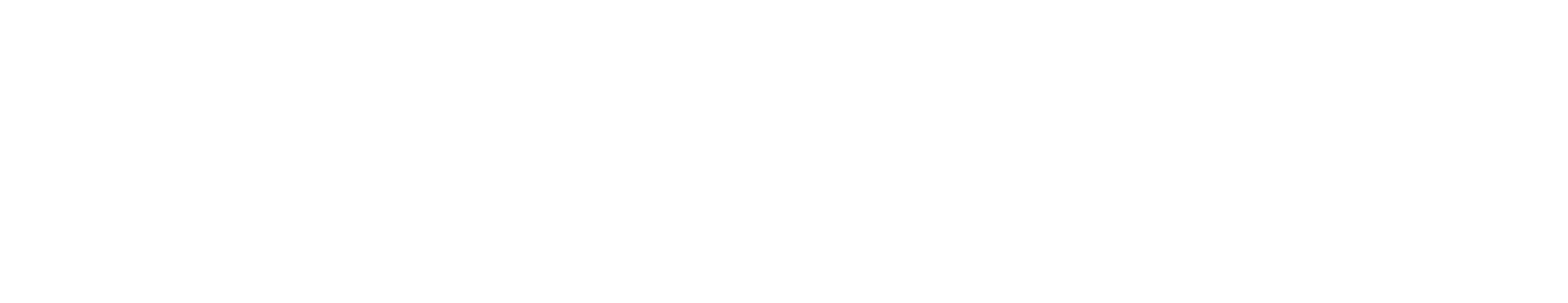 Certification Requirements
13
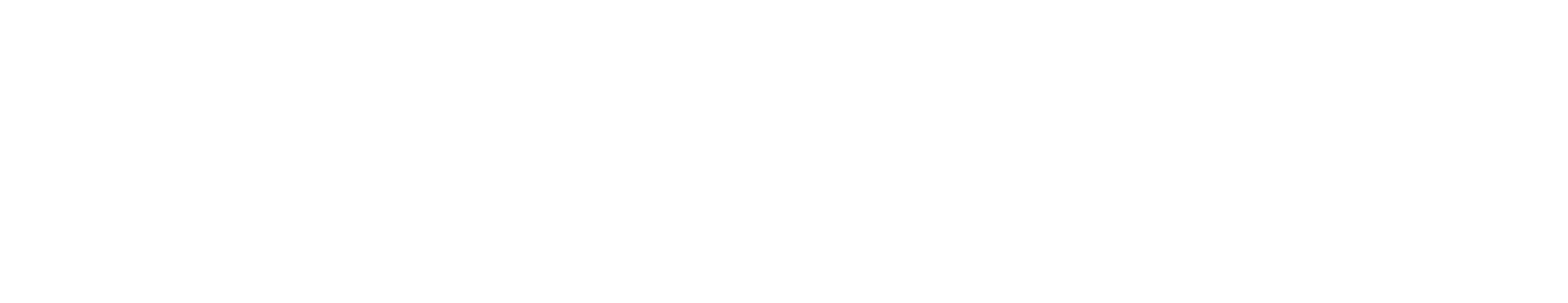 Local Business: principal place of business should be in the counties of Cook, DuPage, Kane, Lake, McHenry or Will (Applies to MBE/WBE/VBE/BEPD)
DBE/ACDBE – Can be located anywhere in Illinois
Must be 51% owned, controlled, and managed by a minority, woman, veteran and/or person(s) with a disability.  For DBE/ACDBE, owners must be socially or economically disadvantaged individuals
What’s Required
14
Personal Net Worth Standard

MBE/WBE/VBE:   The threshold only applies to construction companies.  The PNW is currently $2,689,571.25.  This is evaluated annually by the City of Chicago.

DBE/ACDBE: The threshold applies to all people seeking certification and is currently at $1,320,000.  This is adjusted periodically by the U.S. Department of Transportation.

The calculation of personal net worth excludes the value of your primary residence and interest in the certified firm. For MBE/WBE Construction, the value of retirement savings, pensions/401 (k), and real estate are also excluded.
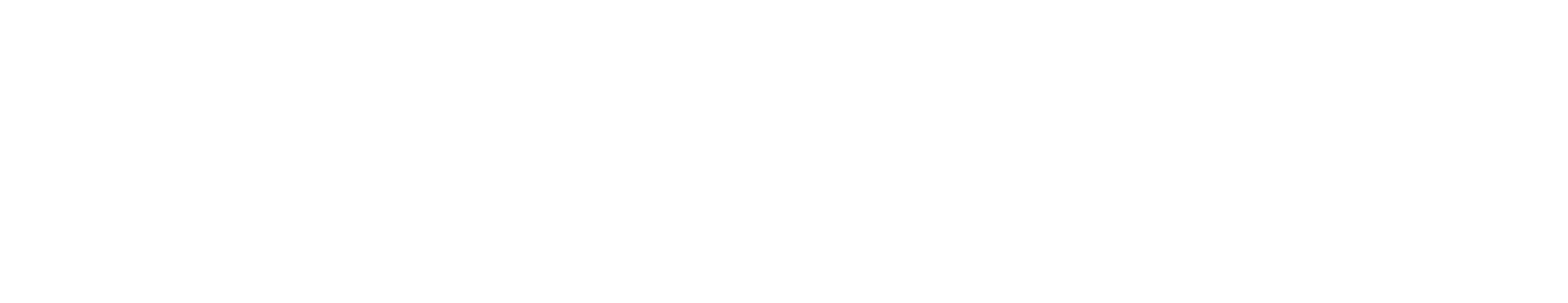 What’s Required
15
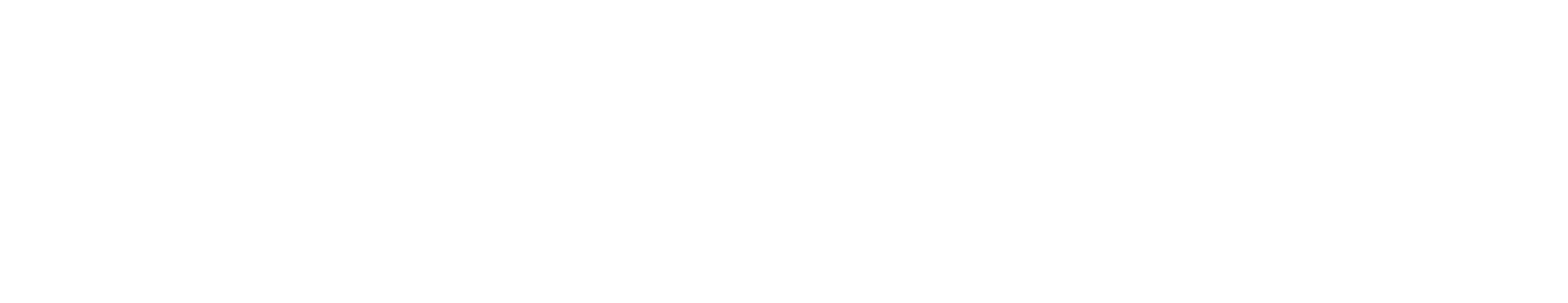 Business Size Standard
MBE/WBE/VBE:  Gross Receipts must not exceed $46,889,046.52, averaged over 3 years for non-construction firms.  Construction firms are subject to 150% of SBA* size standards averaged over 7 years. 
DBE:  The firm’s 5-year average annual gross receipts must not exceed the SBA size limit for the firm’s primary line of business or the three-year average maximum of $30.40 million for Federal Highway Administration/Federal Transit Administration (FHWA/FTA) assisted contracts. Federal Aviation Administration (FAA) assisted contracts must not exceed the SBA* size limit for the firm’s primary line of business.
ACDBE:  Not to exceed $56.42M averaged over 3 years for most firms – some exceptions do exist.
*Ref: https://www.sba.gov/document/support--table-size-standards
What’sRequired
16
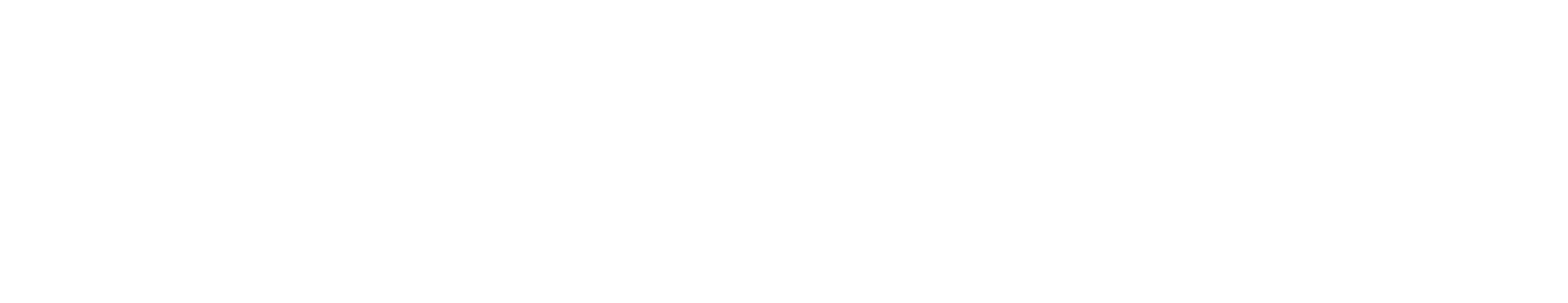 Sole Proprietor – Typically owned by only one person, has no legal existence apart from the person him/herself
Owner must submit Assumed Name Certificate if operating in a name other than the owner

General Partnership – Two or more people go into business together without any formalities
      
Partnership Agreement required
BusinessStructures that Qualify
17
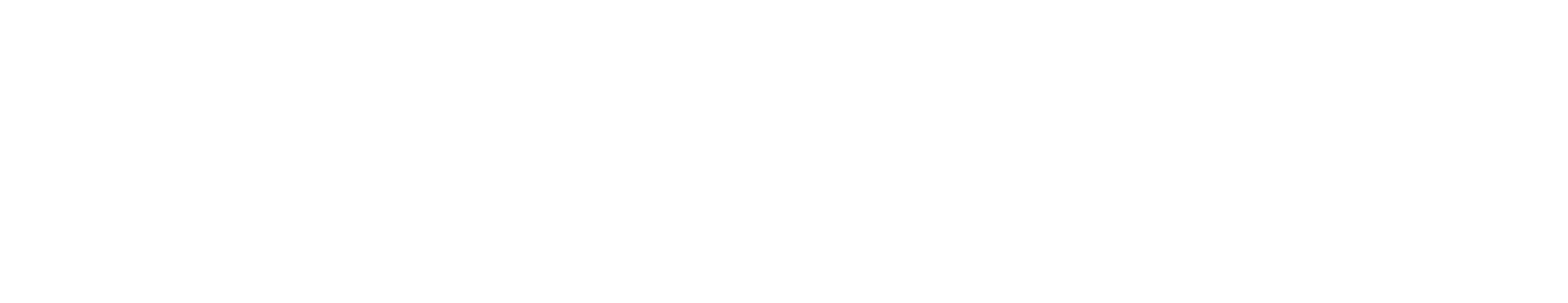 Corporations
A corporation is treated as an entity that is completely separate from its shareholders.  It allows others to invest in the business without being liable for its debts.
The firm must be in Good Standing with the State
Must have Articles of Incorporation
Must have a Certificate of Incorporation
Must have By-laws of the Corporation
Must have copies of all stock certificates (front/back)
Must have Meeting Minutes
Business Structures that Qualify
18
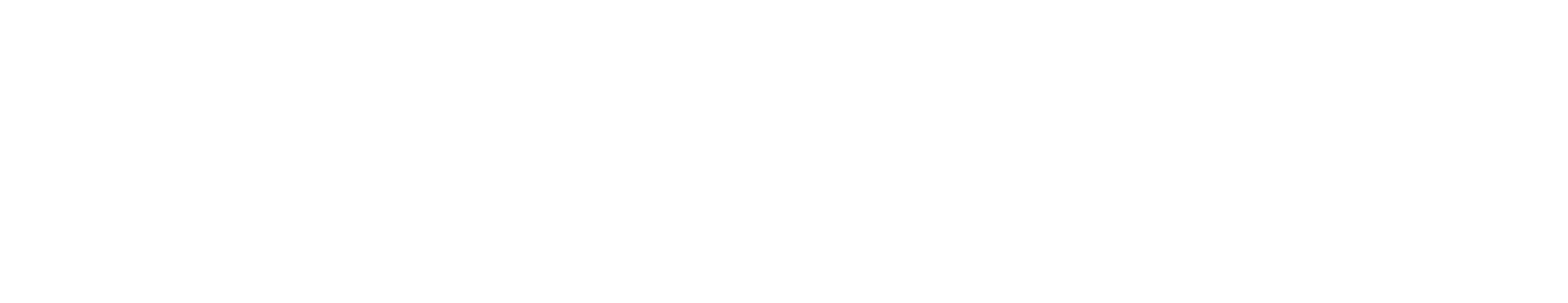 BusinessStructures that Qualify
Limited Partnership 
The limited partners are more like stakeholders in a corporation. They are not liable for the debts beyond their own ownership. 
      
Assumed Name Certification or Certificate of Limited Partnership

Limited Liability Company (LLC)
Partnerships that have a Managing Member/Partner
Must have an Operating Agreement
Must have Articles of Organization
19
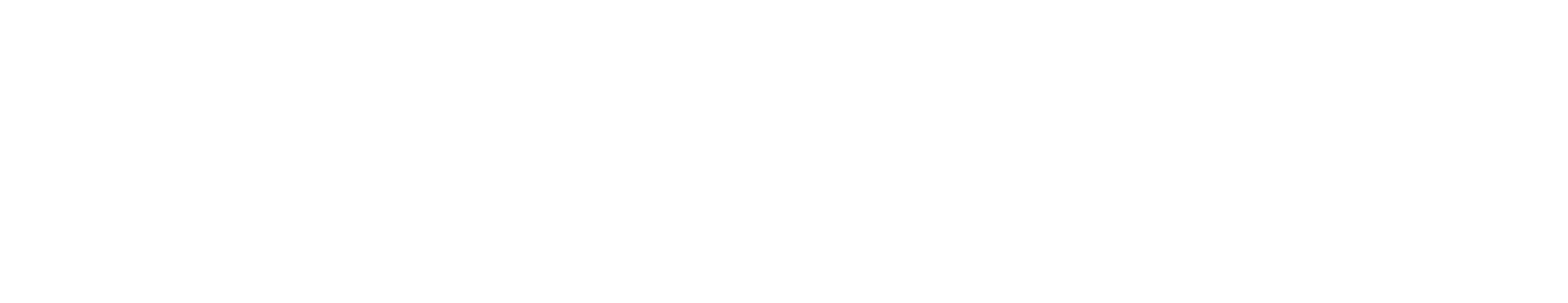 Suppliers
A supplier must be a regular dealer which is a firm that owns, operates or maintains a store, warehouse or other establishment in which materials, supplies, articles or equipment are bought, kept in stock and regularly sold or leased to the public in the usual course of business.
   
Distributors
Firms operating as a Distributor are identified as having a direct relationship with a manufacturer to distribute its goods and products within a specified territory or region.  The goods and/or products are unavailable or sold to the general public.
SuppliersDistributorsBrokers
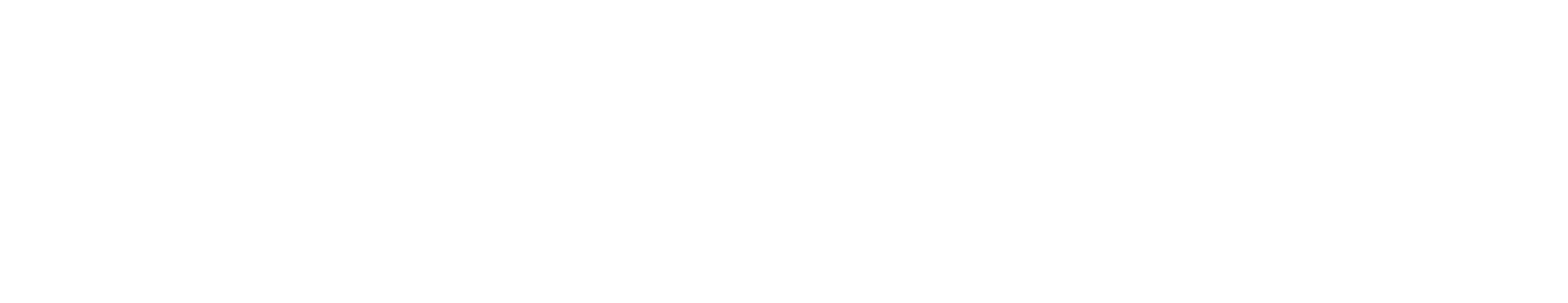 Brokers 

Firms acting as brokers are not eligible for certification as an MBE/WBE/VBE/BEPD but can be eligible for certification as a DBE.

A person or entity that fills orders by purchasing or receiving supplies from a third-party supplier rather than out of its own existing inventory and provides no substantial service other than acting as a conduit between its supplier and its customer is considered a broker.
SuppliersDistributorsBrokers
21
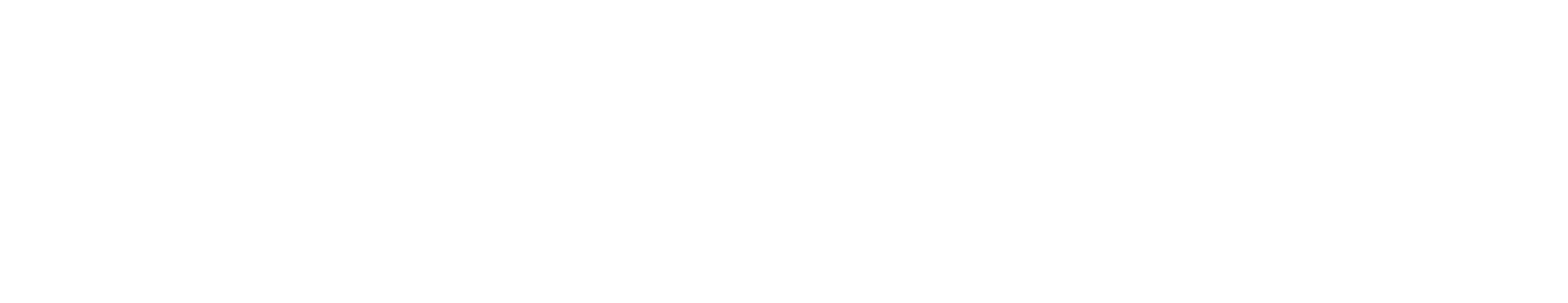 Online Application Process
22
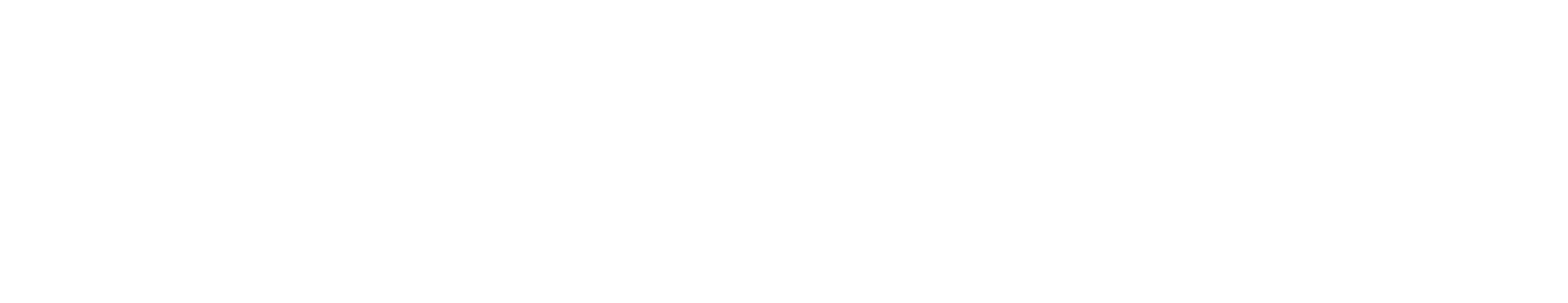 Submit applications online at:
	www.Chicago.mwdbe.com

The Application Fee is $250.
(No Fee for DBE/ACDBE or BEPD)   
After Submission
You will receive an emailed invoice.
We will not review your application until you pay the $250 application fee.
   
You can pay the $250 at any of the City’s Payment Centers.  You must bring the invoice when paying at the payment centers.  

* 2nd page of the invoice has the website address to make an online payment.
The ProcessOnline
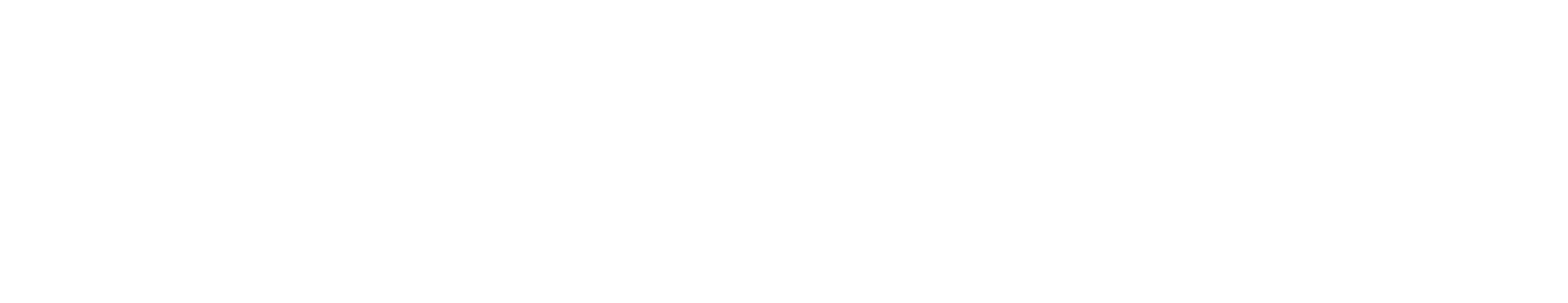 Information Needed
Contact Information

Type of Certification You Are Seeking
MBE/WBE/VBE/BEPD/DBE/ACDBE
BEPD requires Schedule G Form 
VBE requires DD214 or DD215

Ownership Information
Employee Information
Facility Information
Financial Information
Licenses (for applicant and business)
24
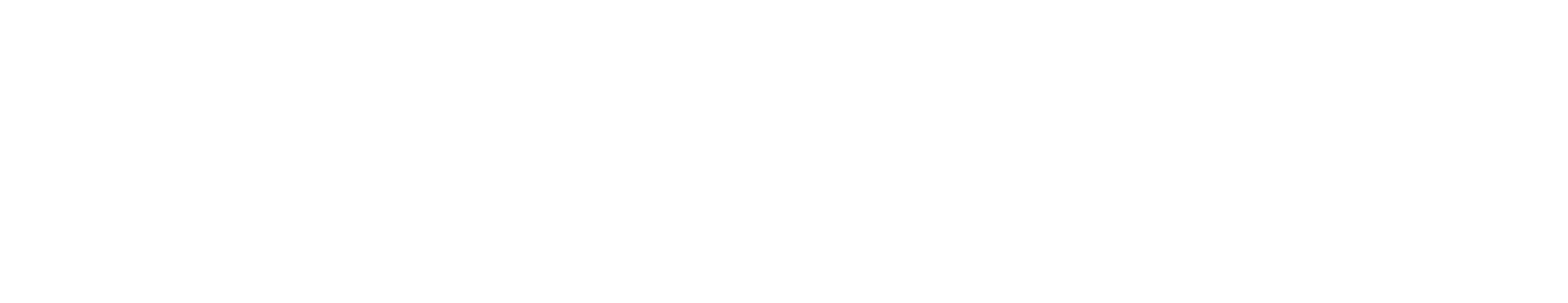 Proof of Eligibility Documents

Resume(s) Owners, Key Management
Evidence of Executed Contracts and/or invoices
Driver’s License and Birth Certificate or Passport
Proof of Equity Contribution/Investment
Business Bank Account Signatory Card
Organization Chart
Equipment List
Loan Information
InformationNeeded
25
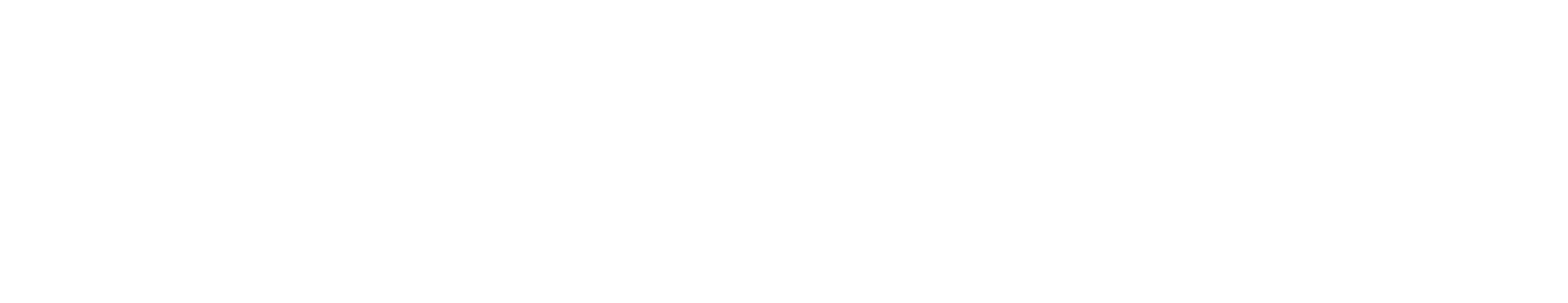 Financial Documents


Federal Business and Individual Tax Returns
Three Years for Non-construction Firms MBE/WBE/VBE/BEPD
Seven Years for Construction Firms MBE/WBE/VBE/BEPD 
Five Years for DBE/ACDBE Firms

W-2s/1099s (Owner, Key Managers)

Personal Net Worth Statement (construction firms, all new DBE/ACDBE)
Information Needed
26
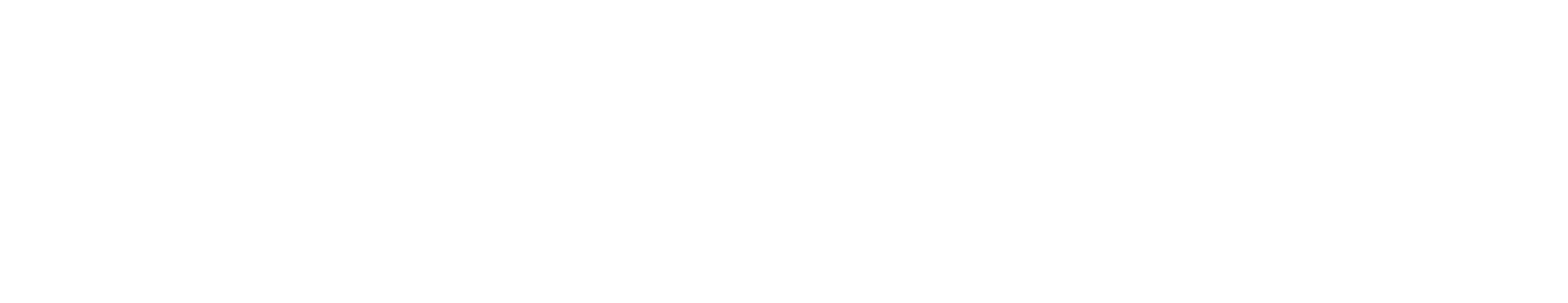 Your application is checked to make sure we have all documentation

The process can take approximately 90 days from receiving “all” documents.

Documents are thoroughly reviewed.

You may receive a site visit.  All DBE/ACDBE applications and MBE/WBE/VBE/BEPD applicants in the areas of construction and supplier/ distributors will receive a site visit.
After Applicationsare Submitted
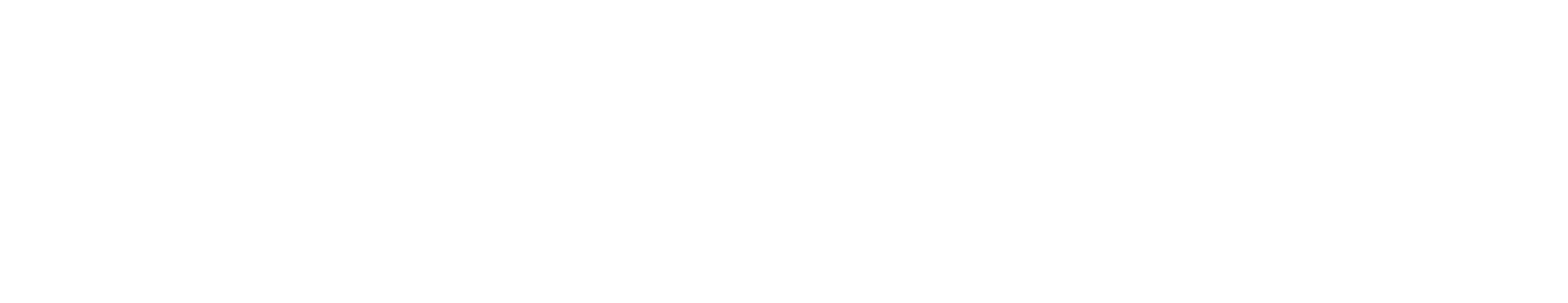 Maintaining Certification
There is no Expiration to Certification
                  However…..

All Vendors must submit an Annual “No Change Affidavit.”

You must notify the Certification Division of the Department of Procurement Services regarding organization changes, business name changes, and ownership changes within 10 business days of the change. You can report material changes online in the portal via the Expansion application with a follow-up email to dps.certification@cityofchicago.org
28
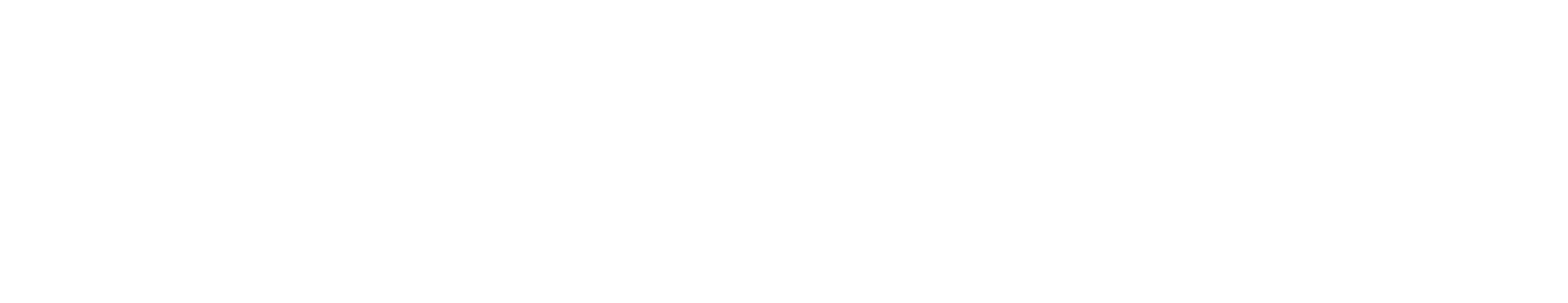 Expansion of Services:

Submit your request in writing online in the portal via the Expansion application.

Where possible, include the added category NAICS code(s), description of the service to be performed and supporting documentation evidencing the owner’s experience.

You must include:
Required Licenses
Copies of past or present contracts
Any needed insurance
Current resume
MaintainingCertification
29
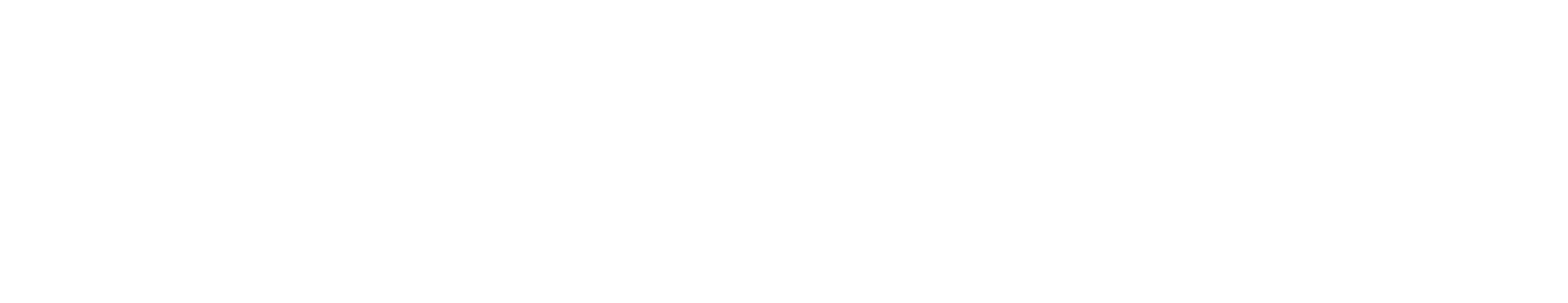 Top 10 Reasons Applications are Denied

Unsubstantiated or questionable ownership/control.
Unclear description of critical functions and who is responsible. 
Company cannot substantiate where and/or how start-up funds/expansion capital was initiated.
Outside secondary employment takes the majority of the MBE/WBE/VBE/BEPD/DBE Enterprise’s time each day.
The company is not located in one of the six-county regions (MBE/WBE/VBE/BEPD).
Point of Contact did not respond to requests for information in a timely manner.
Inconsistencies with the Applicant’s firm name among various documents.
Problems with contracts: missing, incomplete, not signed and executed by qualifying owners, or having no corresponding proof of payments.
Required documents are not attached, or there is no explanation for why the documents are unavailable.
Three/Five/Seven years of tax returns were not submitted (signed) as required.
What youNeedTo Know
30
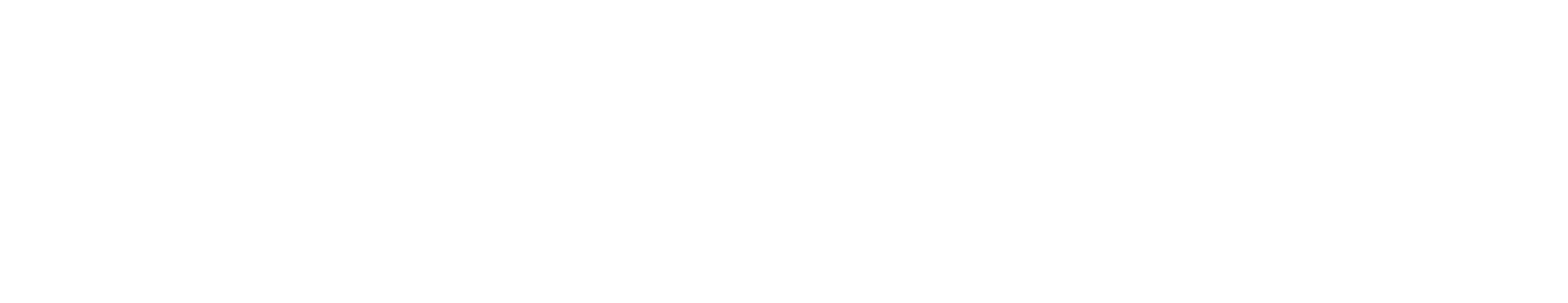 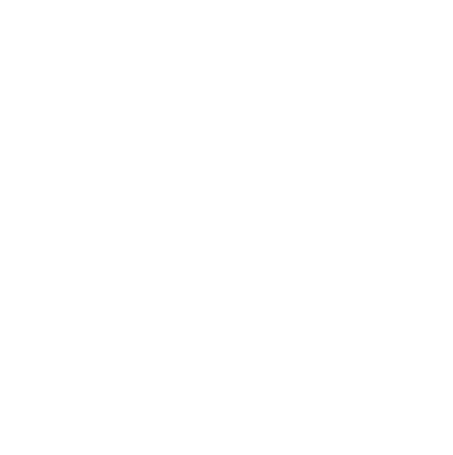 QUESTIONS?
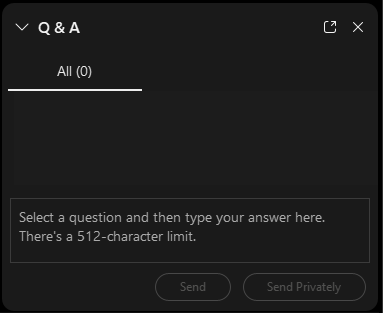 31
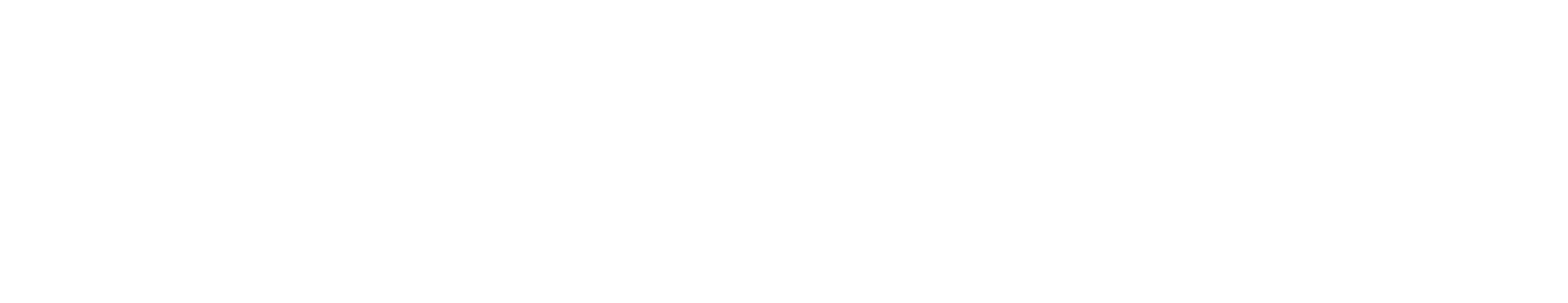 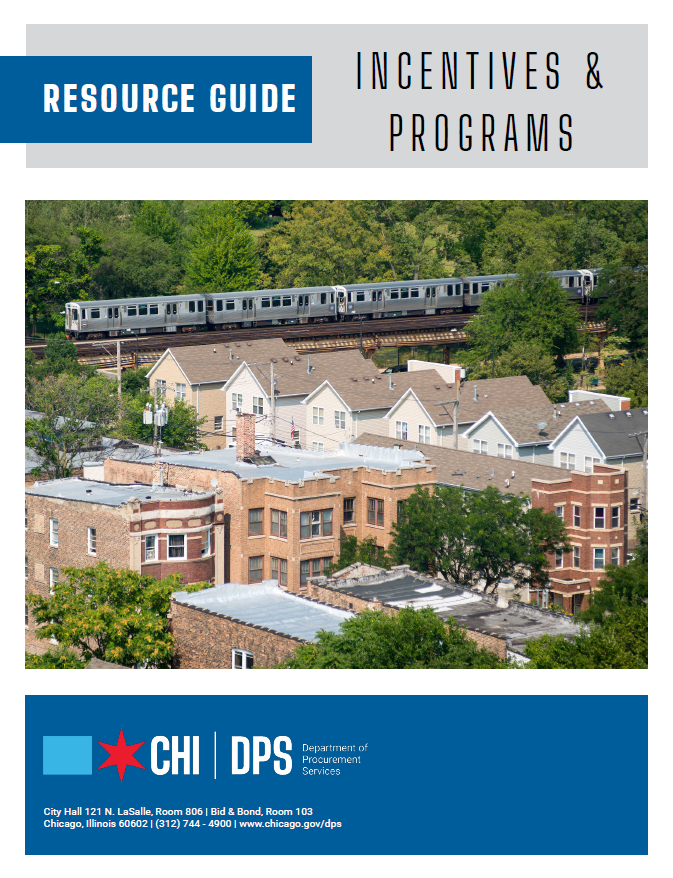 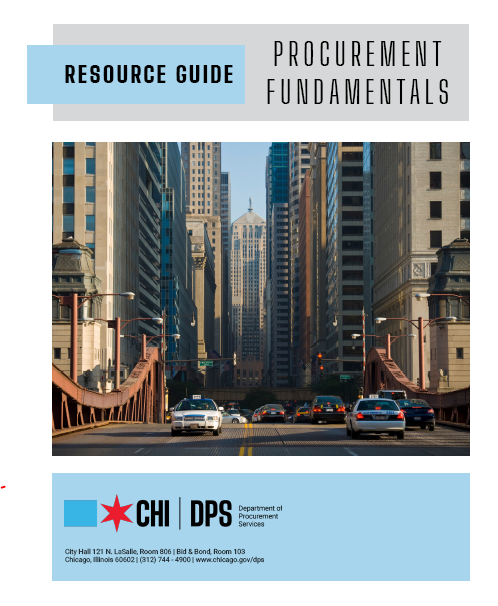 RESOURCE GUIDES
DPS has published a four-volume set of Resource Guides, expanding on the guiding principle of transparency.

The Resource Guides were divided into key areas of the procurement process:
Contract Administration
Incentives and Programs
Certification
Compliance

Download now at www.chicago.gov/dpsguides
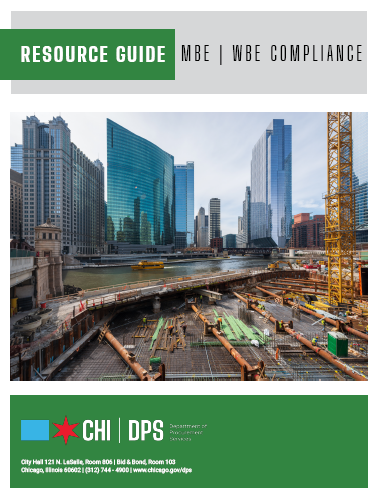 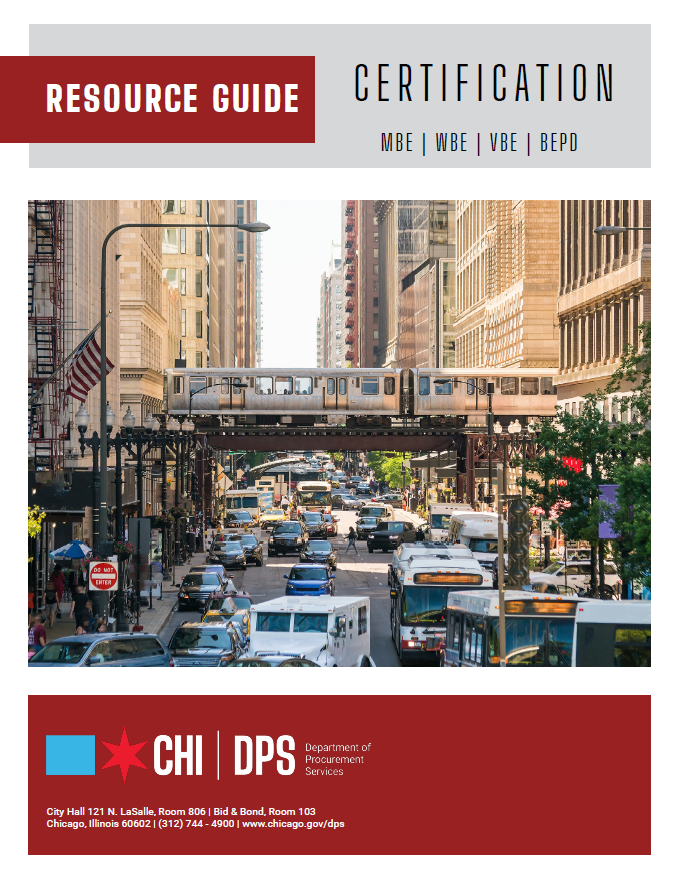 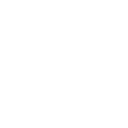 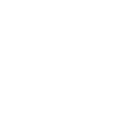 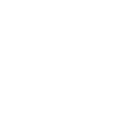 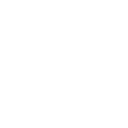 @CHICAGODPS
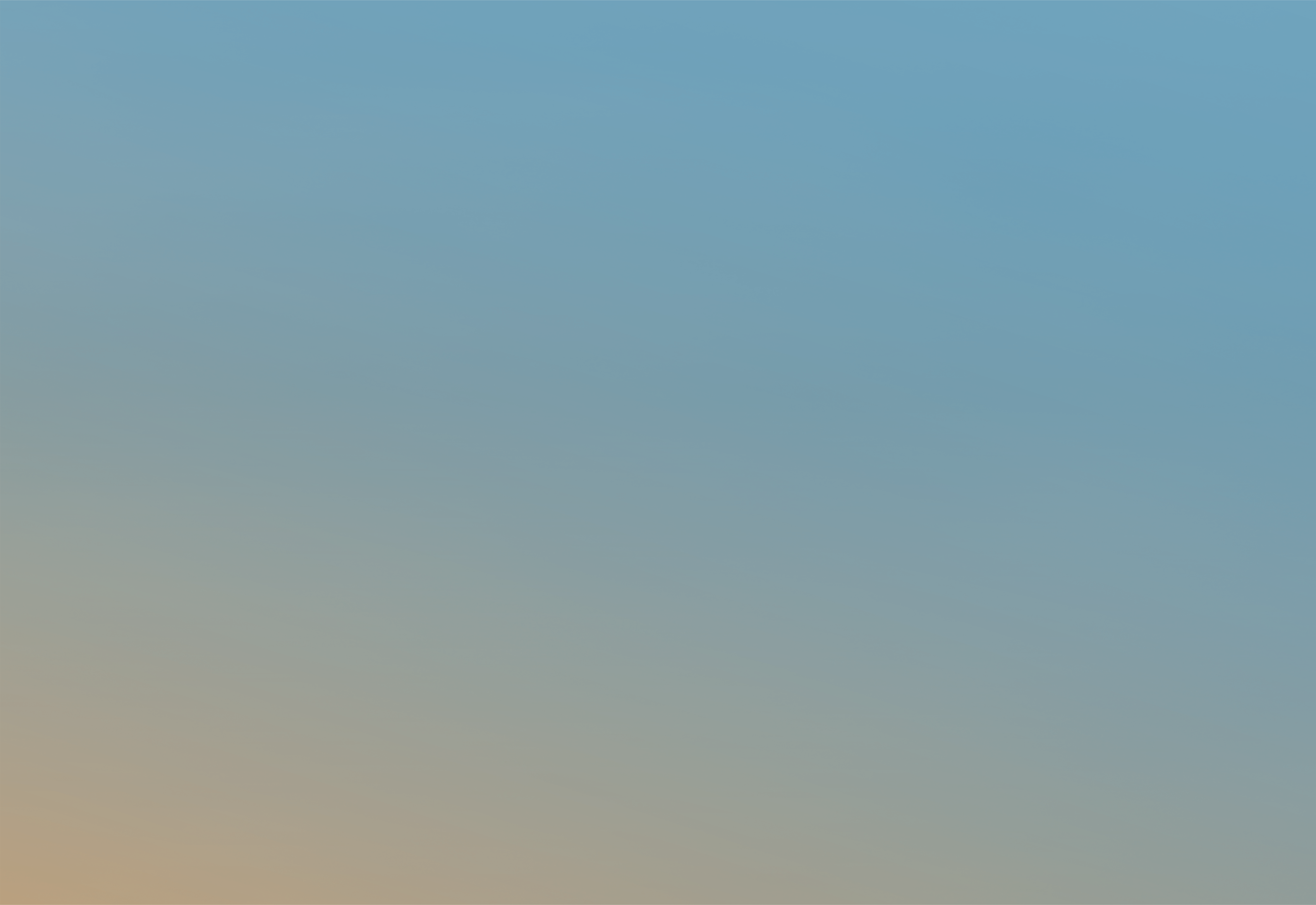 Stay Informed
The Department of Procurement Services is committed to Communications and Outreach, which is key to keeping citizens informed of bid opportunities, new programs, and innovations.
We encourage you to follow us social media to stay informed. You can find us on LinkedIn, Facebook, Twitter, and YouTube.
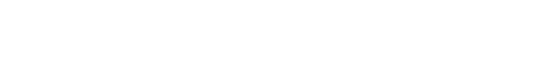 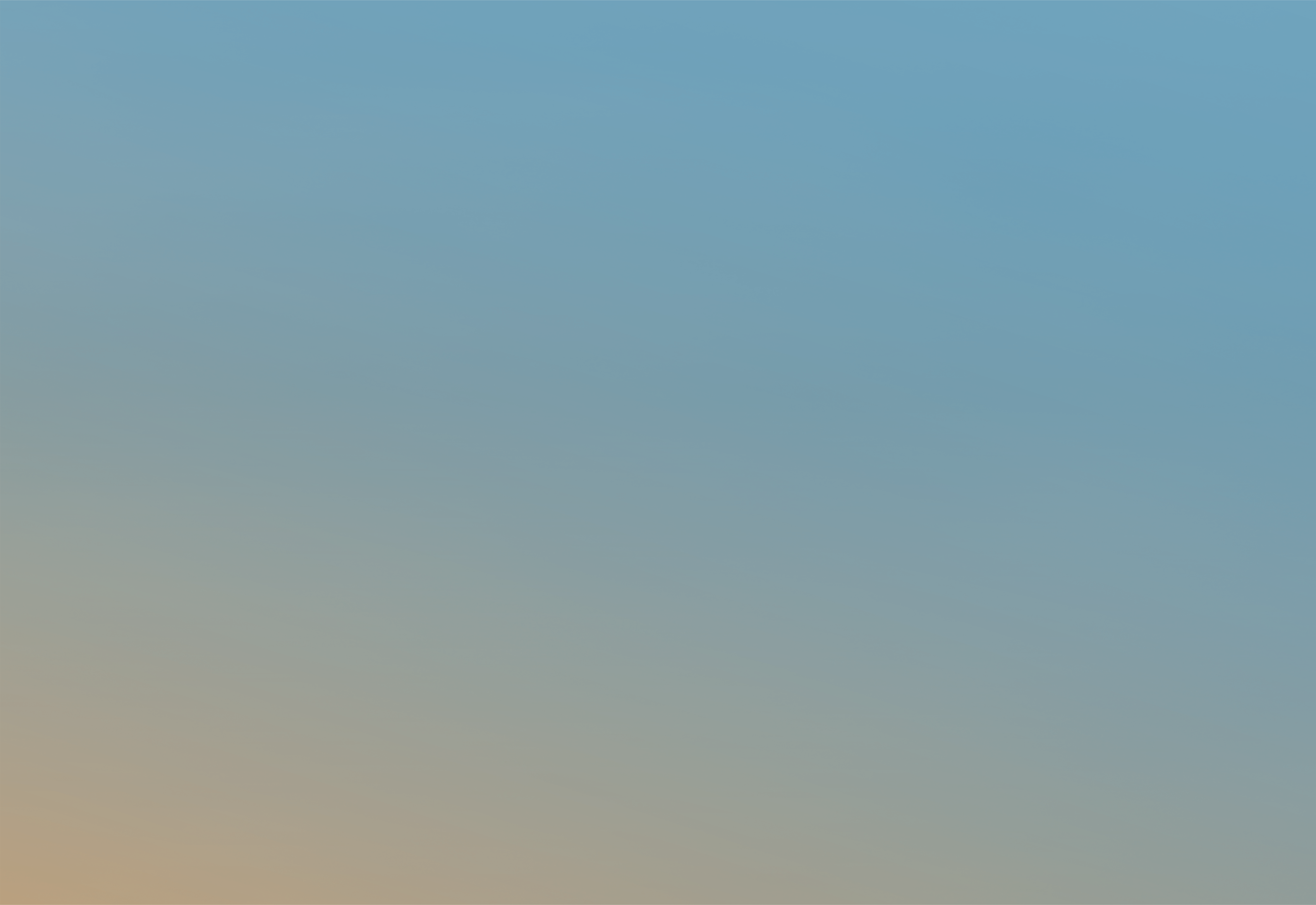 We encourage you to visit the DPS table for additional resources and to ask any questions about doing business with the City.
Visit www.Chicago.gov/dps